INTRO
CAP ALLOCATION
FIN MARKETS
FIN INSTITUTIONS
STK MKTS & RETURNS
STK MKT EFF
Chapter 2
Financial Markets and Institutions
2-1
INTRO
CAP ALLOCATION
FIN MARKETS
FIN INSTITUTIONS
STK MKTS & RETURNS
STK MKT EFF
How is capital transferred between savers and borrowers?
2-2
INTRO
CAP ALLOCATION
FIN MARKETS
FIN INSTITUTIONS
STK MKTS & RETURNS
STK MKT EFF
The Capital Allocation Process
In a well-functioning economy, capital flows efficiently from those who supply capital to those who demand it.
Suppliers of capital:  individuals and institutions with “excess funds.”  These groups are saving money and looking for a rate of return on their investment.
Demanders or users of capital:  individuals and institutions who need to raise funds to finance their investment opportunities.  These groups are willing to pay a rate of return on the capital they borrow.
2-3
INTRO
CAP ALLOCATION
FIN MARKETS
FIN INSTITUTIONS
STK MKTS & RETURNS
STK MKT EFF
What is a market?
A market is a venue where goods and services are exchanged.
A financial market is a place where individuals and organizations wanting to borrow funds are brought together with those having a surplus of funds.
2-4
INTRO
CAP ALLOCATION
FIN MARKETS
FIN INSTITUTIONS
STK MKTS & RETURNS
STK MKT EFF
Types of Financial Markets
2-5
INTRO
CAP ALLOCATION
FIN MARKETS
FIN INSTITUTIONS
STK MKTS & RETURNS
STK MKT EFF
The Importance of Financial Markets
Well-functioning financial markets facilitate the flow of capital from investors to the users of capital.
Markets provide savers with returns on their money saved/invested, which provide them money in the future.
Markets provide users of capital with the necessary funds to finance their investment projects.
Well-functioning markets promote economic growth.
Economies with well-developed markets perform better than economies with poorly-functioning markets.
2-6
INTRO
CAP ALLOCATION
FIN MARKETS
FIN INSTITUTIONS
STK MKTS & RETURNS
STK MKT EFF
What are derivatives? How can they be used to reduce or increase risk?
A derivative security’s value is “derived” from the price of another security (e.g., options and futures). 
Can be used to “hedge” or reduce risk.  For example, an importer, whose profit falls when the dollar loses value, could purchase currency futures that do well when the dollar weakens.  
Also, speculators can use derivatives to bet on the direction of future stock prices, interest rates, exchange rates, and commodity prices.  In many cases, these transactions produce high returns if you guess right, but large losses if you guess wrong.  Here, derivatives can increase risk.
2-7
INTRO
CAP ALLOCATION
FIN MARKETS
FIN INSTITUTIONS
STK MKTS & RETURNS
STK MKT EFF
Types of Financial Institutions
Investment banks
Commercial banks
Financial services corporations
Pension funds
Mutual funds
Exchange traded funds
Hedge funds
Private equity funds
2-8
INTRO
CAP ALLOCATION
FIN MARKETS
FIN INSTITUTIONS
STK MKTS & RETURNS
STK MKT EFF
Physical Location Stock Exchanges vs. Electronic Dealer-Based Markets
2-9
INTRO
CAP ALLOCATION
FIN MARKETS
FIN INSTITUTIONS
STK MKTS & RETURNS
STK MKT EFF
Stock Market Transactions
Apple Computer decides to issue additional stock with the assistance of its investment banker.  An investor purchases some of the newly issued shares.  Is this a primary market transaction or a secondary market transaction?  
Since new shares of stock are being issued, this is a primary market transaction. 
What if instead an investor buys existing shares of Apple stock in the open market.  Is this a primary or secondary market transaction?
Since no new shares are created, this is a secondary market transaction.
2-10
INTRO
CAP ALLOCATION
FIN MARKETS
FIN INSTITUTIONS
STK MKTS & RETURNS
STK MKT EFF
What is an IPO?
An initial public offering (IPO) occurs when a  company issues stock in the public market for the first time.
“Going public” enables a company’s owners to raise capital from a wide variety of outside investors.  Once issued, the stock trades in the secondary market.  
Public companies are subject to additional regulations and reporting requirements.
2-11
INTRO
CAP ALLOCATION
FIN MARKETS
FIN INSTITUTIONS
STK MKTS & RETURNS
STK MKT EFF
S&P 500 Index, Total Returns: Dividend Yield + Capital Gain or Loss, 1968-2014
Source:  Data taken from various issues of The Wall Street Journal “Investment Scoreboard” section.
2-12
INTRO
CAP ALLOCATION
FIN MARKETS
FIN INSTITUTIONS
STK MKTS & RETURNS
STK MKT EFF
Where can you find a stock quote, and what does one look like?
Stock quotes can be found in a variety of print sources (The Wall Street Journal or the local newspaper) and online sources (Yahoo! Finance, CNN Money, or MSN Money).
Stock Quote for Twitter, Inc., March 9, 2015
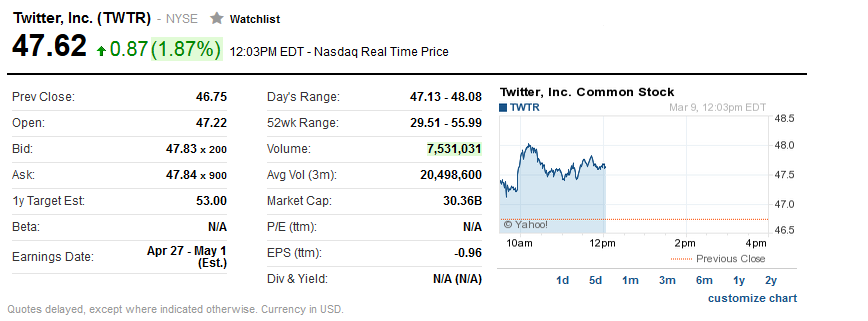 Source:  Twitter, Inc. (TWTR), finance.yahoo.com.
2-13
INTRO
CAP ALLOCATION
FIN MARKETS
FIN INSTITUTIONS
STK MKTS & RETURNS
STK MKT EFF
What is meant by stock market efficiency?
Securities are normally in equilibrium and are “fairly priced.”  
Investors cannot “beat the market” except through good luck or better information.
Efficiency continuum
Highly
Inefficient
Highly
Efficient
Small companies not followed by many analysts.  Not much contact with investors.
Large companies followed by many analysts.  Good communications with investors.
2-14
INTRO
CAP ALLOCATION
FIN MARKETS
FIN INSTITUTIONS
STK MKTS & RETURNS
STK MKT EFF
Implications of Market Efficiency
2-15
INTRO
CAP ALLOCATION
FIN MARKETS
FIN INSTITUTIONS
STK MKTS & RETURNS
STK MKT EFF
Implications of Market Efficiency
2-16
INTRO
CAP ALLOCATION
FIN MARKETS
FIN INSTITUTIONS
STK MKTS & RETURNS
STK MKT EFF
Possible Reasons Markets May Not Be Efficient
It is costly and/or risky for traders to take advantage of mispriced assets.
Cognitive biases cause investors to make systematic mistakes that lead to inefficiencies.  This is an area of research know as “behavioral finance.”  Behavioral finance borrows insights from psychology to better understand how irrational behavior can be sustained over time.  Some examples include:
Evaluating risks differently in up and down markets.
Overconfidence leads to self-attribution bias and hindsight bias.
2-17